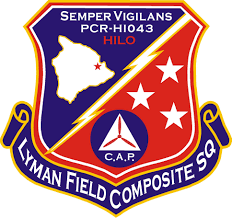 How to access eServices
Lyman Field Composite Squadron
First things first
You will need to wait until your membership application is processed.
Once your membership application has been processed, you will receive a welcome email from National Headquarters. You can now, register for your eServices account
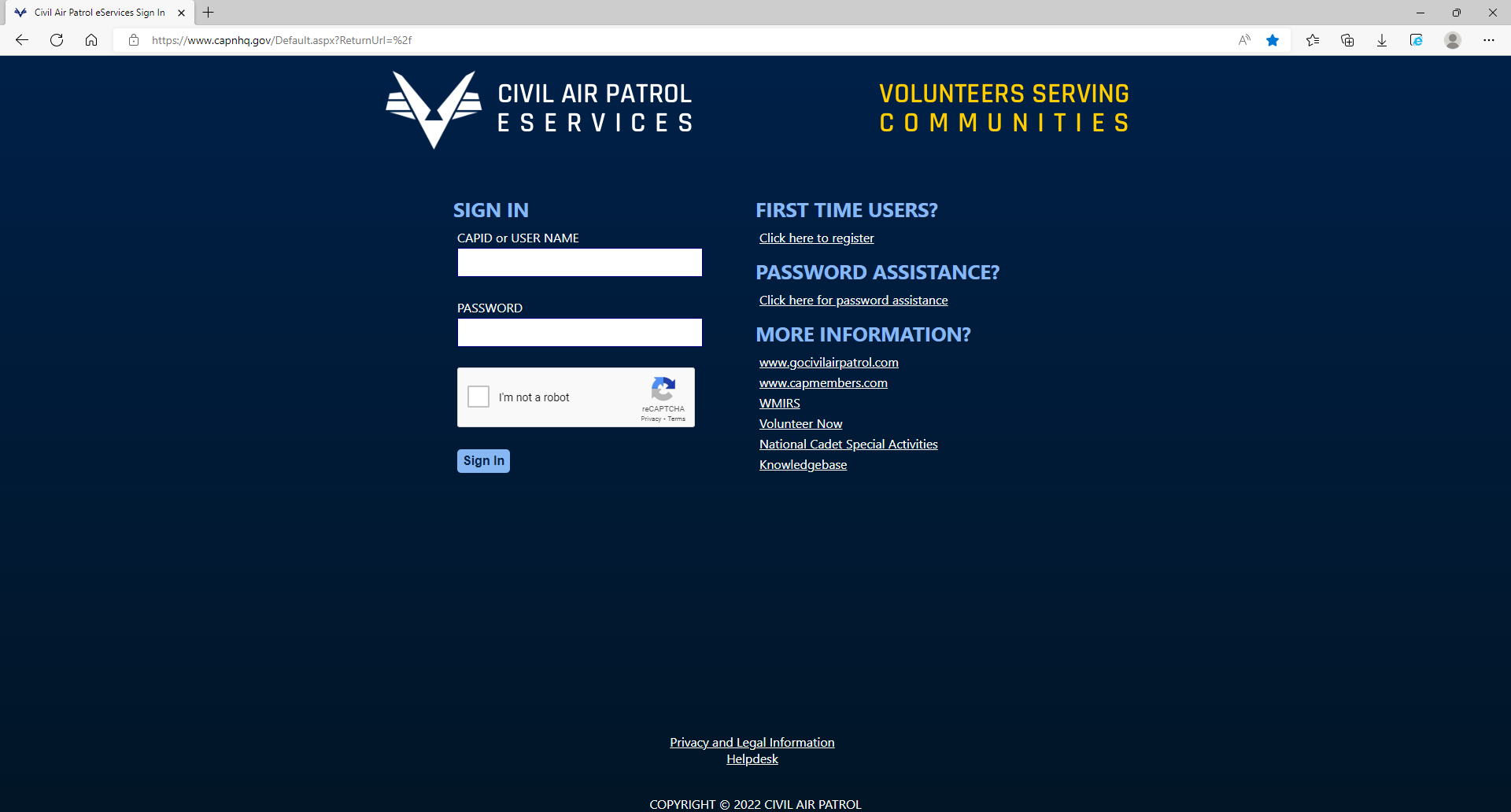 Step One
Go to eServices which is found at capnhq.gov
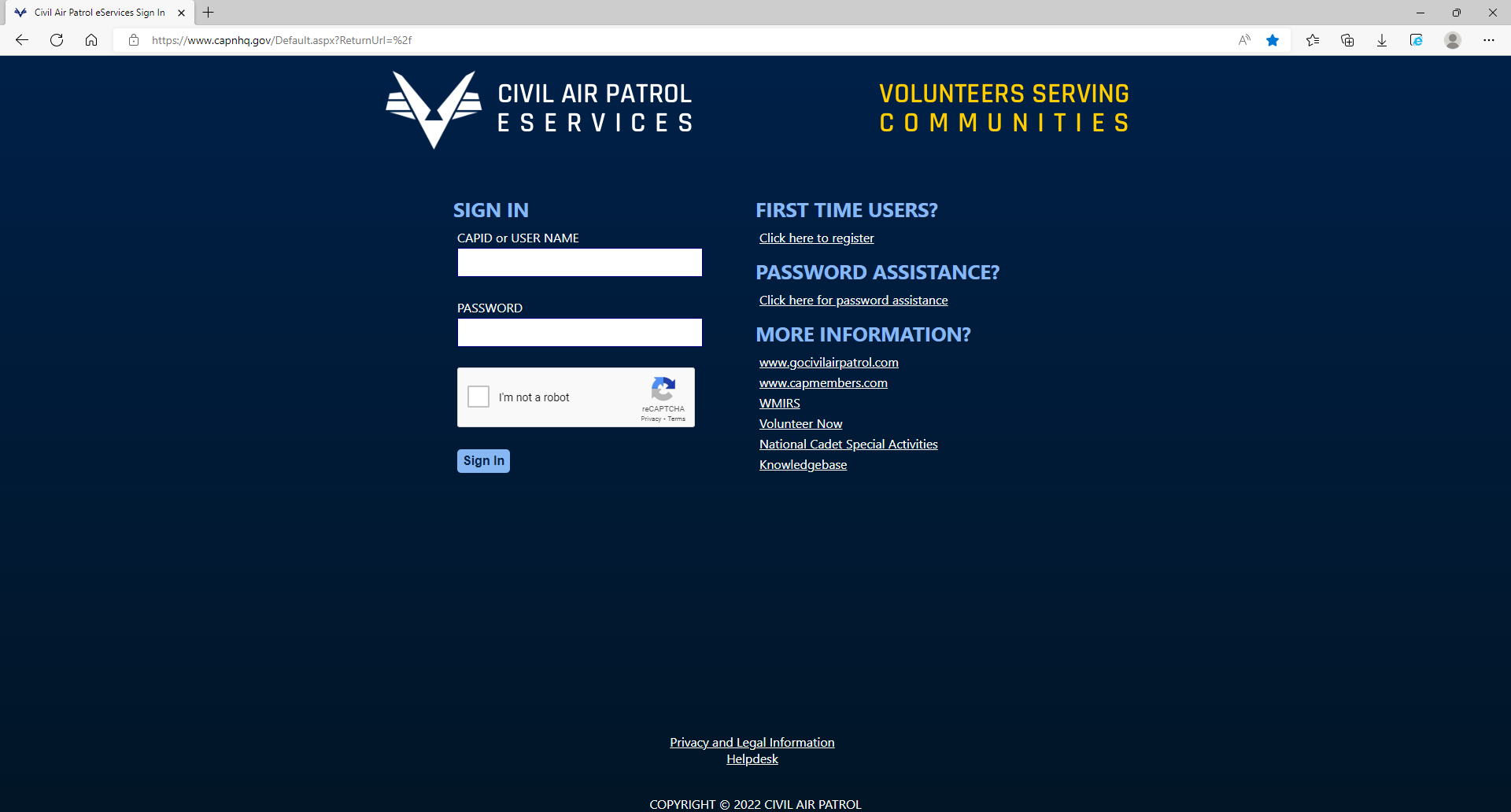 Step Two
Click on the link located under the "First Time Users" Heading
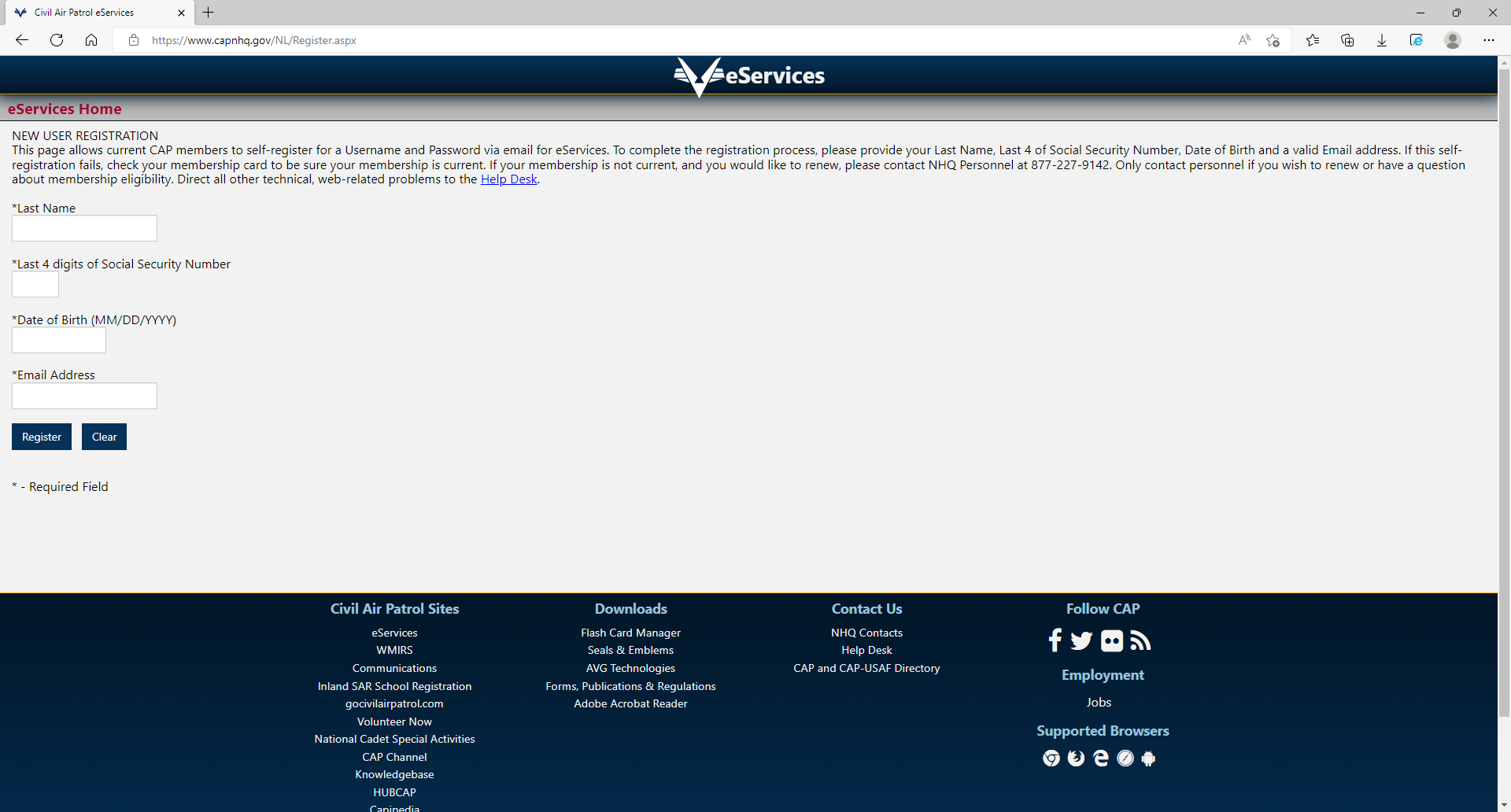 Step Three
Fill it out
Once done, your login information will be sent to the email provided
Follow the instructions on the email to make your password and set your security question
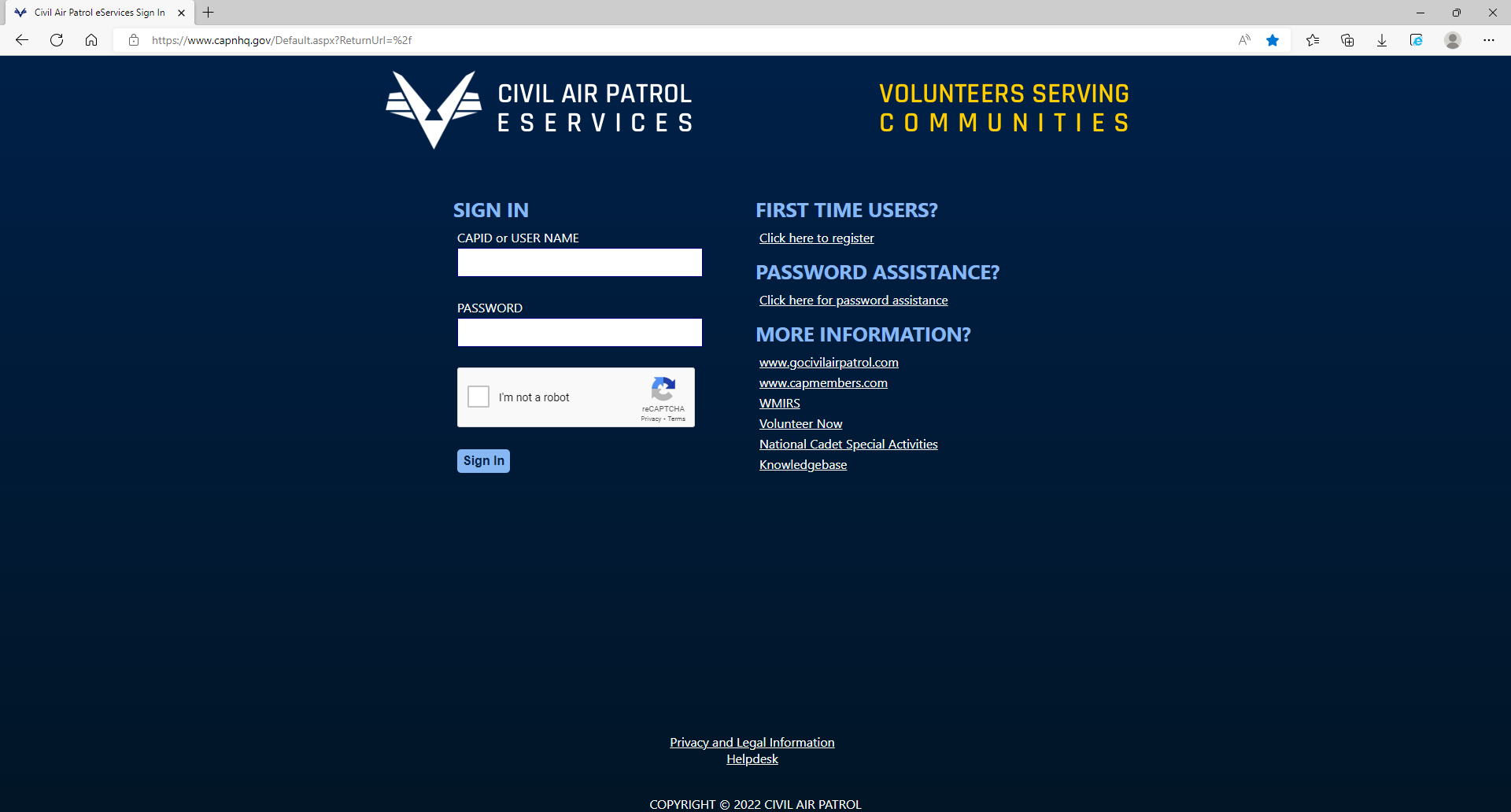 Step Four
Type in your CAPID or Username, your password, and click the "I'm not a robot" box. Then click "sign in".
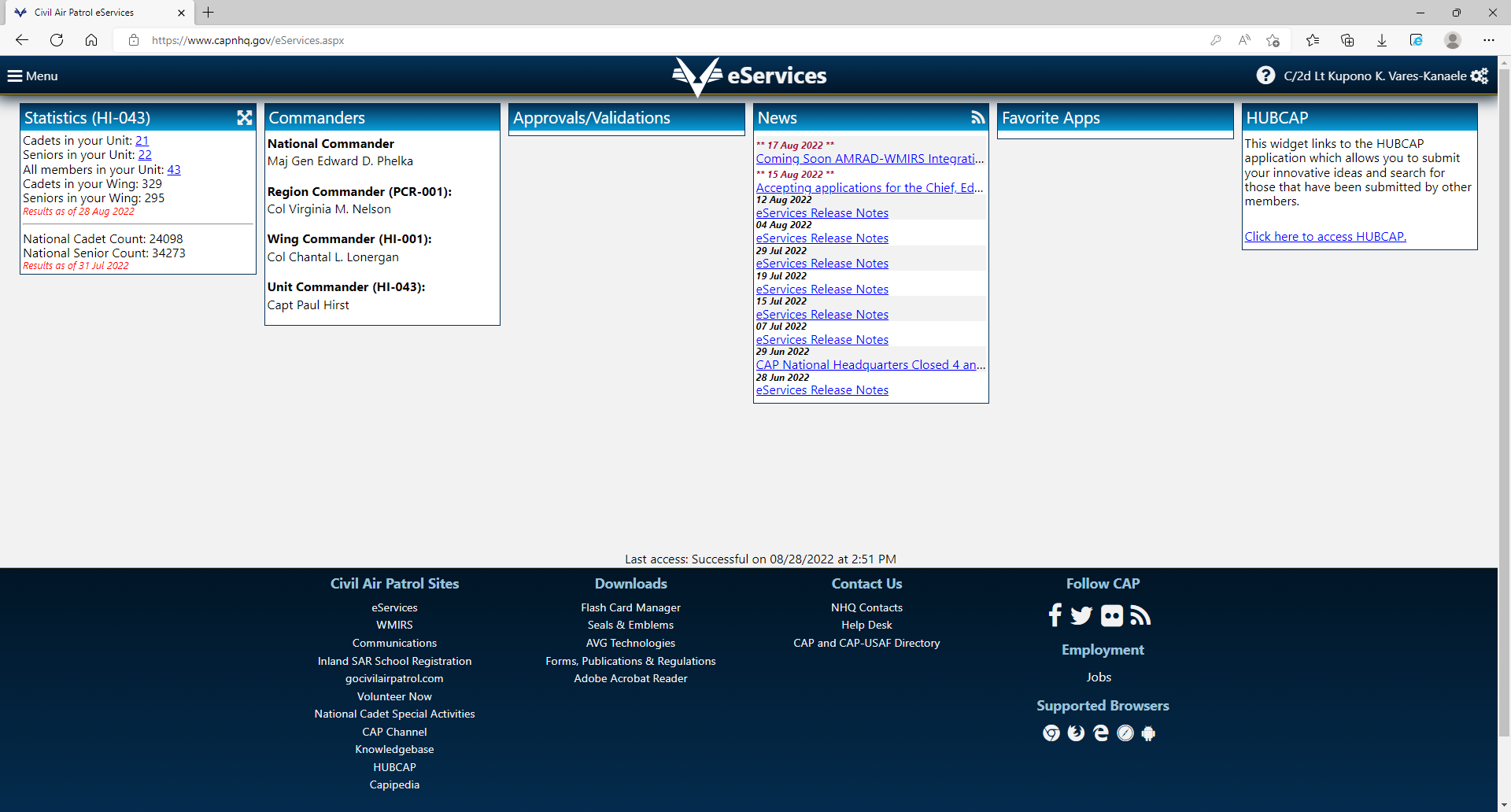 You have successfully logged into eServices!
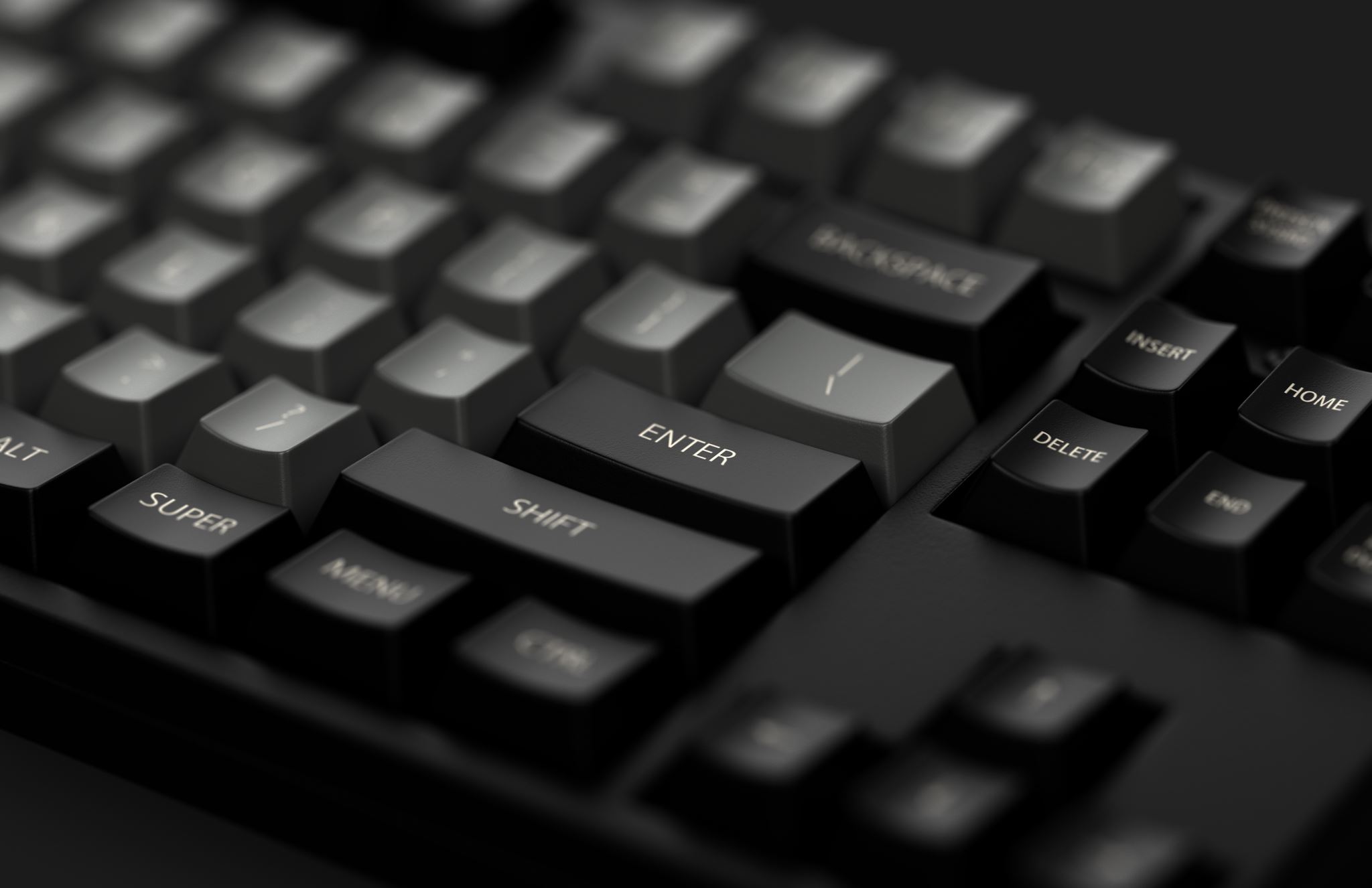 How to reset your eServices password
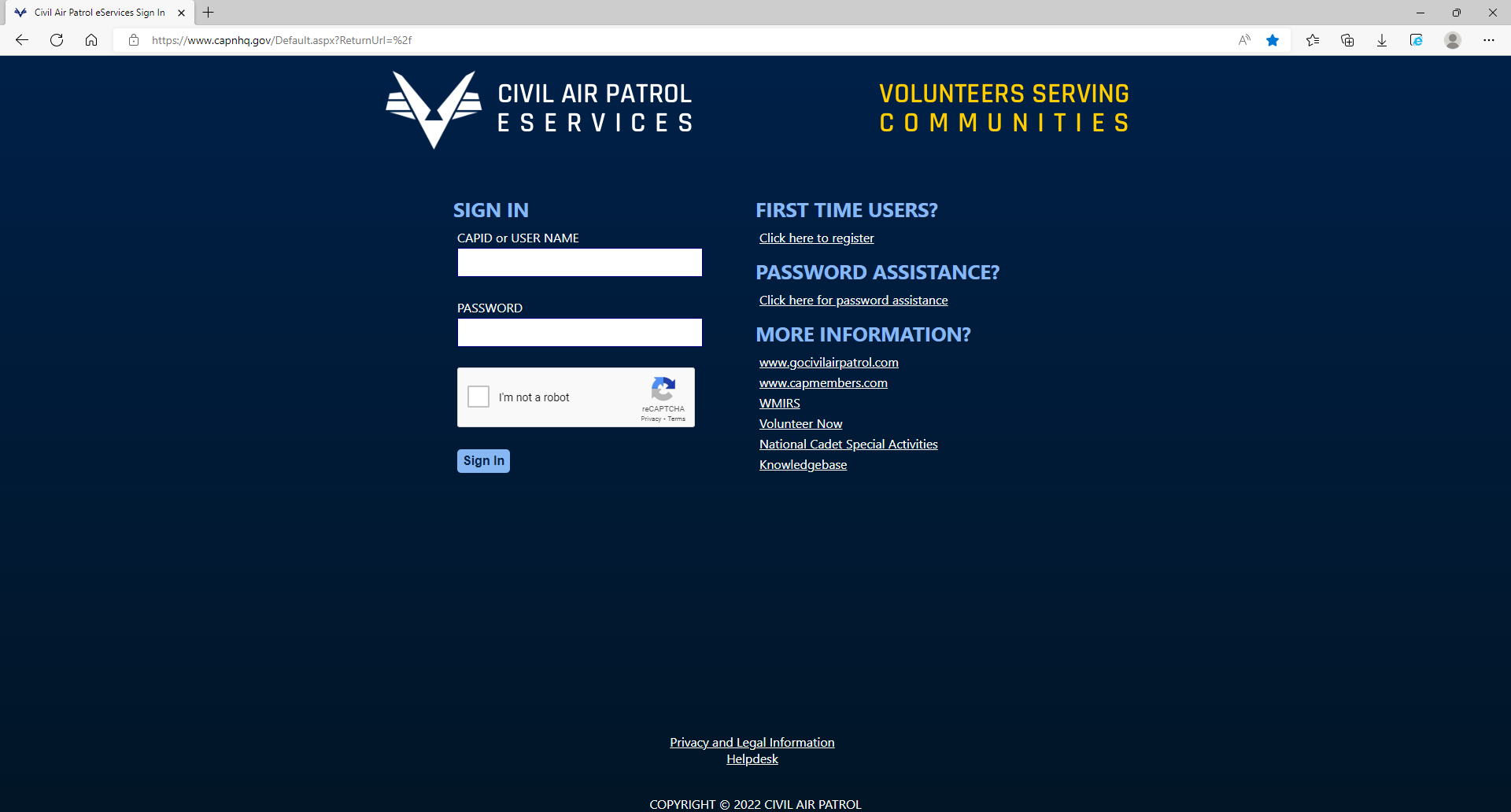 Step One
Click on the link under the "Password Assistance" heading
Step Two: Simply follow the instructions on the screen
HOW TO UPDATE CONTACT INFORMATION
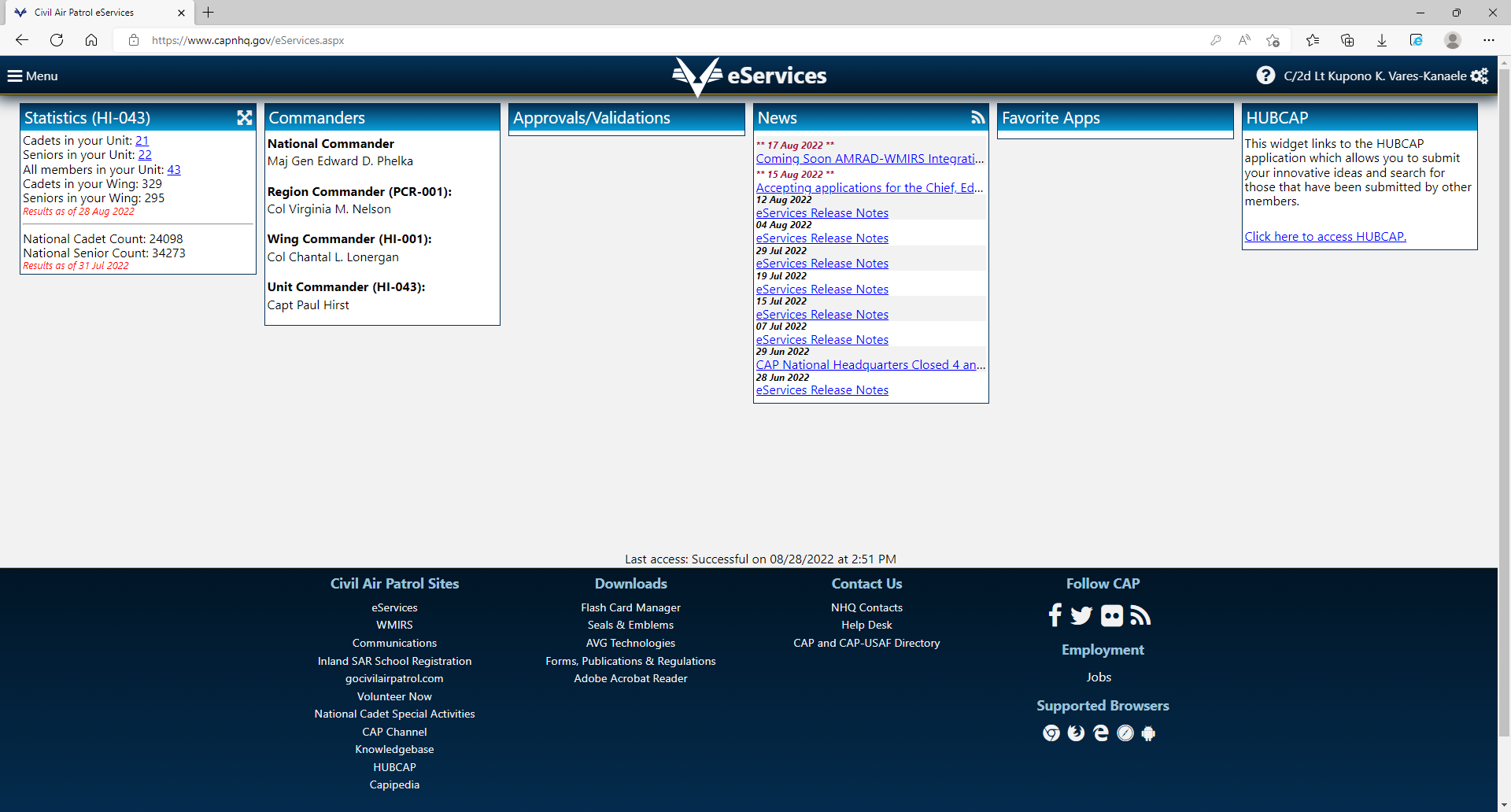 Click on your Name
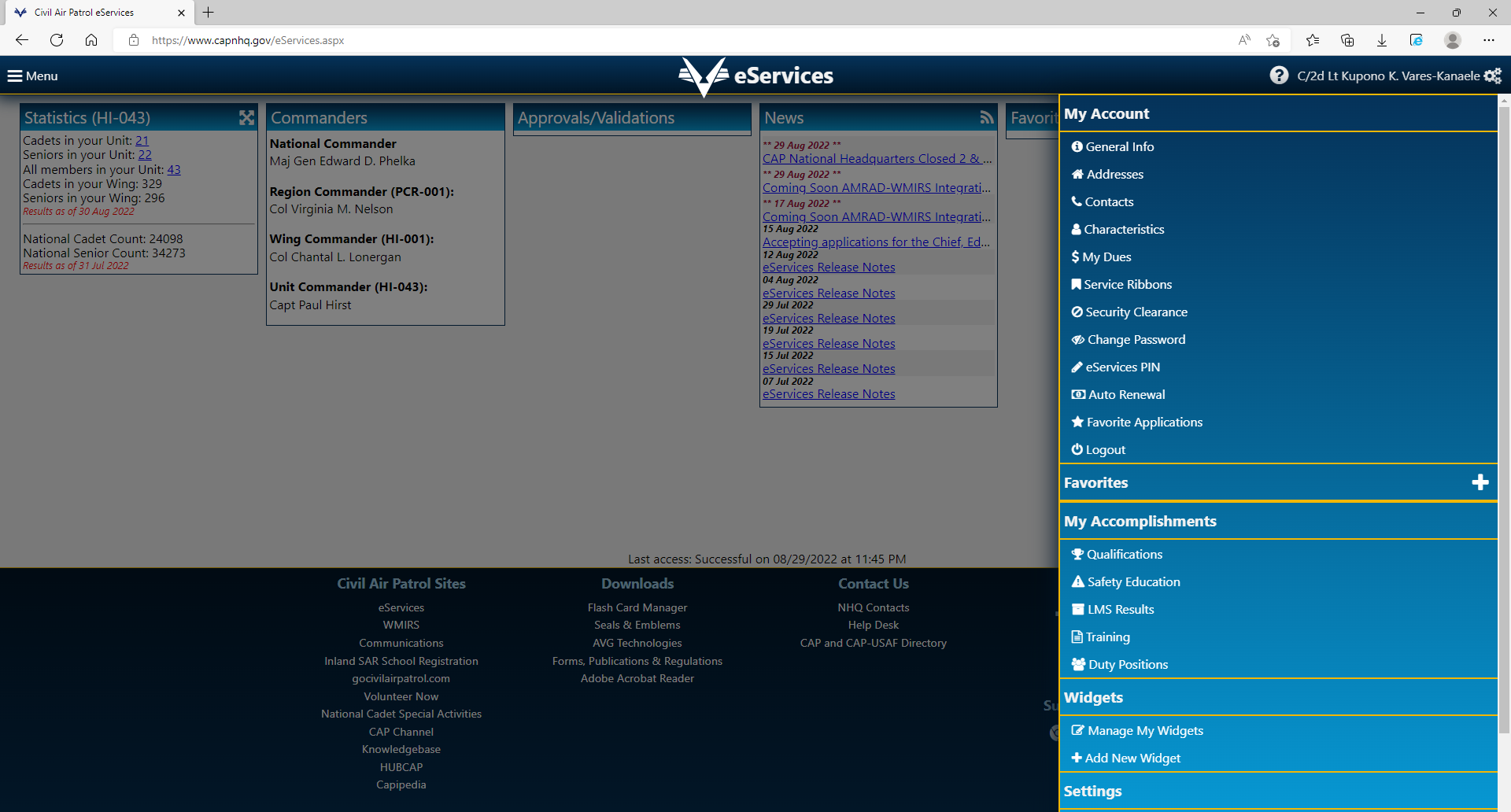 Then click on "Contacts"
Step Two: Update your information by clicking on "edit" (Applies to both email and phone numbers)
If you want to add new contact information, fill out the information under the "Add new contact" header. Then click on save new contact.
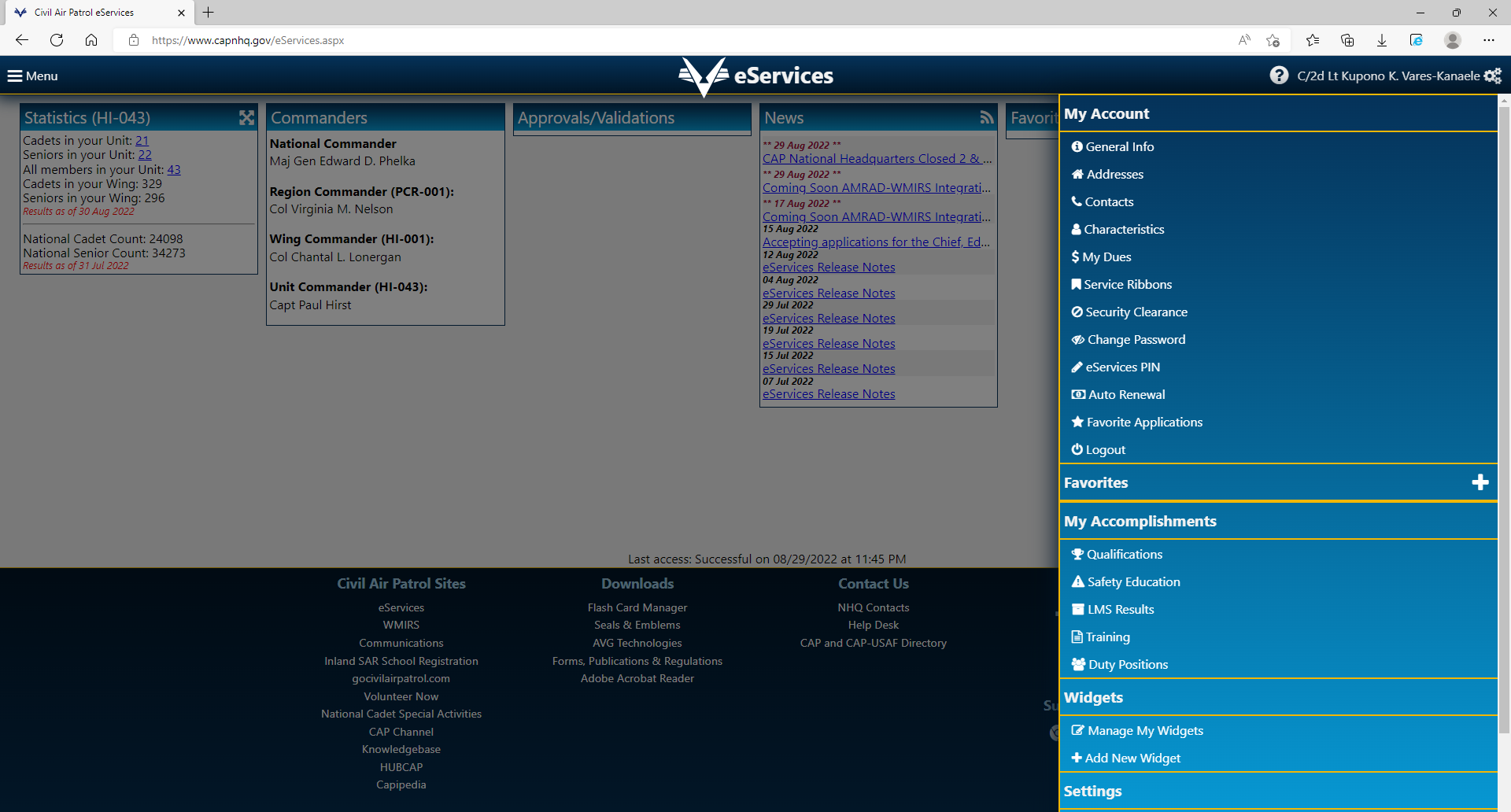 Note that if you wish to update the mailing address that is on file, click on "Addresses" and you will be able to update your address.
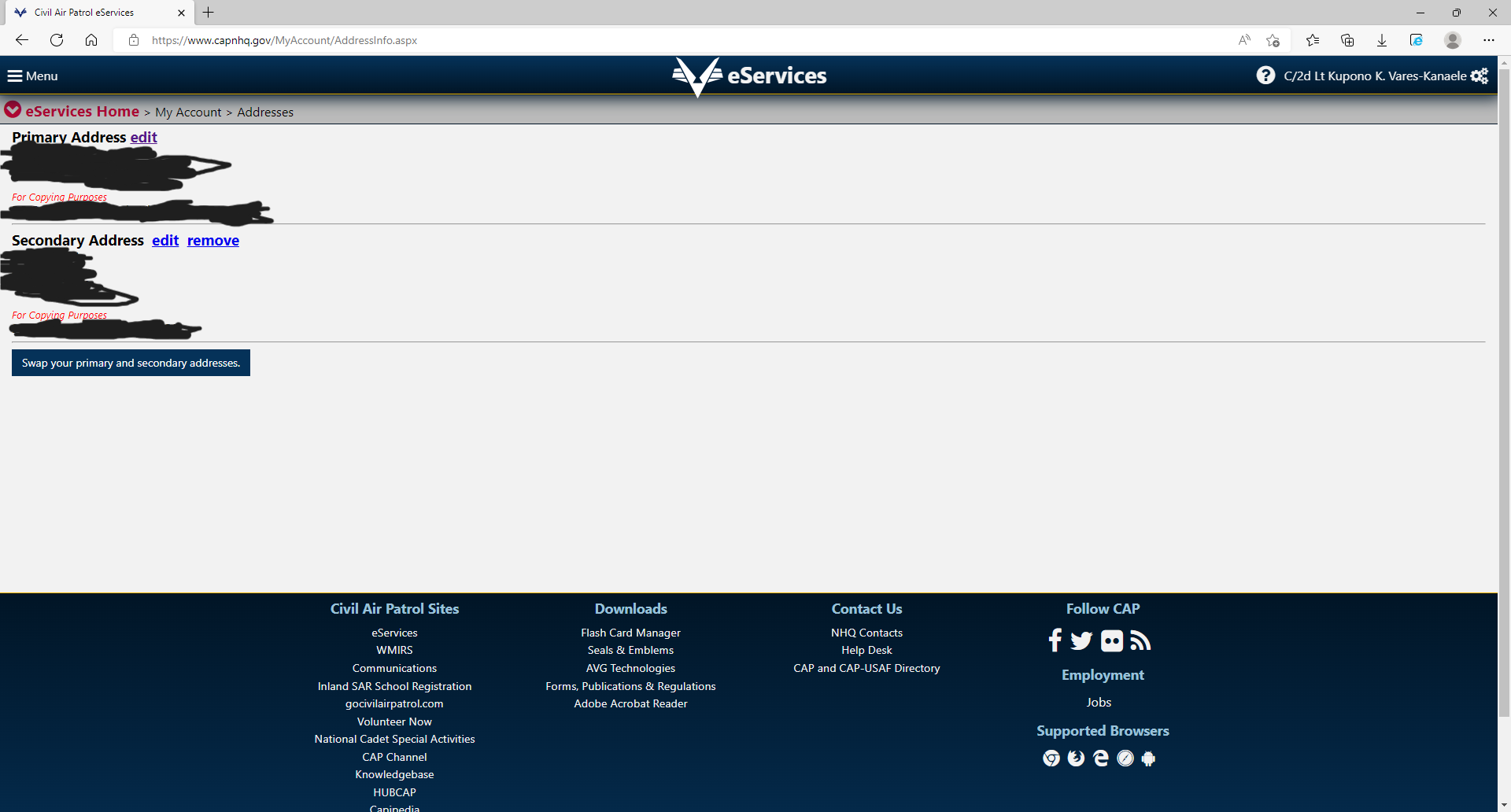 Note that you can add a secondary address as well. Secondary addresses can also be removed.
THANK YOU! SEMPER VIGILANS!